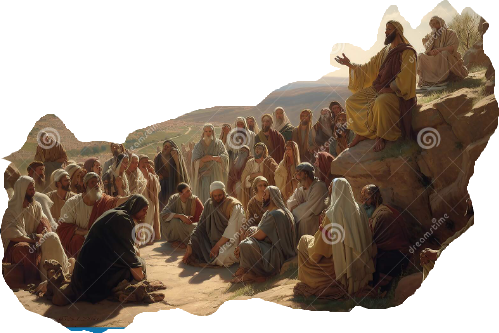 [Speaker Notes: I have told you this story but I want to retell it with a bit of a different perspective.

Hay stacking…Working on my friend's farm. Father loading as quick as he can my friend is in the haymow with me stacking. 
Reach out to grab one…get hit in the head. Reach out to try again…get hit again third time…my friend comes over and starts catching the bales and then he yells down @ his father to stop. 
This is where I have been this week.
Constantly getting ‘hit in the head by my own hay bale of sin. Seeing it more than I have in a while. Examining motives more frequently…
On the other side, I have ALSO seen more clearly, Jesus stepping in, like my friend, and deflecting the hay bales and catching them for me. Removing the requirement from me. So it has been this circle of getting hit in the head a few times, having a glimpse of Jesus and his rescuing me and then going back and starting over. 

This is where Jesus, slowly but surely, is taking his disciples…He had been identifying what is pleasing to our God...examining the hay bale.
What is truly upright and pious conduct? What is righteous/ acceptable behavior?
That is what Jesus has been identifying and it is not what they OR the world thinks.
World has it’s ideas… It is all in how you look and how you present yourself to others
BUT
Jesus addresses murder by saying an angry heart is just as guilty
He addresses adultery by putting it on equal plane with having lustful thoughts
He says marriage relationship should not be broken except in the extreme
Oaths should be replaced by sincere honesty
Justice should not be demanded and we should not consider ANYONE an enemy that we need to retaliate against.

This change is not going to work for anyone that has not or is not a person who is NOT part of the Kingdom Jesus is bringing.
It will be foreign...even unattrainable for  those who do not sense they are poor in spirit and mourn over it.
These are the one who are gentle toward others in recognition of their condition and need to be handled 'gently. 
They have a different hunger and thirst. They hunger and thirst for righteousness as well as food and drink.
They are merciful because of they know they themselvesare in need of mercy.
They are shedding sins influence in exchange for peace with God and calling others to follow them to peace.
They also will be characterized by persecution because the path they are on is not lining up with the world and these people are causing friction. 
They are being salt…slowing sins progress
They are being light shining a light on hidden acts behaviors AND motives

In this next section  Jesus hones in on three specific actions that the Pharisees have made very visible..very public and have used them as a measuring stick for spirituality.
Corrupting God's law in an effort to make themselves look like something they are not.
These arethings that they (Thought) they excelled at and could put on display as proof.
(Funny thing about proof. If you think you need to prove yourself to others, chances are you need to ALSO justify yourself)
 Jesus goes aftere;
Giving
Prayer
Fasting
Look at 3 examples of what was recognized positive “godly” behavior to see what Jesus identifies as acceptable or truly righteous.]
Matthew 6:1–4
“Beware of practicing your righteousness before men to be noticed by them; otherwise you have no reward with your Father who is in heaven. “So when you give to the poor, do not sound a trumpet before you, as the hypocrites do in the synagogues and in the streets, so that they may be honored by men. Truly I say to you, they have their reward in full. “But when you give to the poor, do not let your left hand know what your right hand is doing, so that your giving will be in secret; and your Father who sees what is done in secret will reward you.” (NASB95)
[Speaker Notes: READ.


The first ‘act of righteousness’ is the giving of gifts to the poor (or those in need).
Notice that Jesus doesn’t say “IF” you give gifts to the poor but “WHEN”. The assumption is that we are living in such a way that we have and give things away as we see the need. 

Was there a literal blowing of trumpets that happened?
-probably not- hyperbole…Anything to draw attention to my act.

Phoenix Chorus. The have a whole page in each program that lists all the donors…grouped according to the level of giving. 
The Phoenix zoo has a whole walkway that is made of bricks and each brick recognizes a doner to the zoo.
I am sure MANY people bought a brick to get noted.
Sounds like pretty boldfaced self promotion…his surely couldn’t infect the church, right?
Did you know that pews used to be purchased and assigned? 
I could see it today…
This row of folding camping chairs were purchased by….
This padded pew was donated by…
This set of Barcaloungers and end table were given in honor of.....

Jesus is not calling out giving as being a bad thing. As a matter of fact, he is EXPECTING it.
What he IS calling out is self promotion.
self-congratulations or self aggrandizing is looked DOWN on upon the Lord.
_WHY?
Because actual righteous acts are those acts done out of love for God with no thought of needing to tell anyone else and no need to validate myself or my action by telling anyone..

If we are looking for the praise of men
You may even get the praise you are seeking but that is the end of it.
Also, notice that Jesus says what we do in secret, will be rewarded
He sees
He knows you heart
He rewards]
Hebrews 4:12–13
For the word of God is living and active and sharper than any two-edged sword, and piercing as far as the division of soul and spirit, of both joints and marrow, and able to judge the thoughts and intentions of the heart. And there is no creature hidden from His sight, but all things are open and laid bare to the eyes of Him with whom we have to do.” (NASB95)
[Speaker Notes: There is no need to put God on notice’or call his attention to anything.
God is not impressed and the very fact that you have to bring it up to him is a sign you did it with wrong motives.
Luke 18:10–14 
“Two men went up into the temple to pray, one a Pharisee and the other a tax collector. “The Pharisee stood and was praying this to himself: ‘God, I thank You that I am not like other people: swindlers, unjust, adulterers, or even like this tax collector. ‘I fast twice a week; I pay tithes of all that I get.’ “But the tax collector, standing some distance away, was even unwilling to lift up his eyes to heaven, but was beating his breast, saying, ‘God, be merciful to me, the sinner!’ “I tell you, this man went to his house justified rather than the other; for everyone who exalts himself will be humbled, but he who humbles himself will be exalted.”” (NASB95) 

If you are somehow thinking that God need a wake-up’ call to ensure he didn’t miss your grandiose gesture… You are wrong.
READ

God sees your acts AND knows your heart.
That should be a warning AND a comfort to us.
-Warning? Why did you do what you did? Scripture is a powerful tool in getting to the root or motive of the matter.
To the joints and marrow…
 Our sins are not hidden from him…even the ‘good works’ coupled with impure motives do not escape his scrutiny.
Proverbs 16:2 
All the ways of a man are clean in his own sight, But the Lord weighs the motives.” (NASB95) 
Timothy is reminded by Paul in his 1st letter to him as Timothy is establishing a church in Ephesus.
People are not always what they seem.

Paul writes a couple of letters to Timothy while they are separated and Timothy, being a younger ma, needs some wisdom in building a church in the city he is in
1 Timothy 5:24–25
The sins of some men are quite evident, going before them to judgment; for others, their sins follow after. Likewise also, deeds that are good are quite evident, and those which are otherwise cannot be concealed.” (NASB95)
People ARE able to disguise their motives to other people but God is NEVER fooled
 If you are acting for the love of God, you will not need or WANT the accolades of men because their praise will mean nothing to you. It should be inconsequential.

Paul tells the Galatian believers that he care nothing for men’s praise and in fact, he sees their praise as a failure in being distinguished as God’s bondservant. If his message meets with acceptance, it is the wrong message! 
Galatians 1:10 
For am I now seeking the favor of men, or of God? Or am I striving to please men? If I were still trying to please men, I would not be a bond-servant of Christ.” (NASB95) 


But it is not all warning. The Ability of God’s word to cut to the root in exposing motive is also useful as a tool to comfort a troubled soul.
There is a certain comfort we can receive from this verse as well. 
Because many time our motives are read or assumed by people around us incorrectly in a NEGATIVE way as well.
I may ASCRIBE or assume bad motives to actions that WERE done out of love.
Maybe I say something out of a loving concern but for one reason or another, it is not RECEIVED as it was intended.
I can go to the cross for comfort. I can go to Jesus because he again knows my hearts.
As humans, we need to be careful in ‘knee-jerk’ ascribing motives good or bad. This is one reason why ‘vengeance is mine I will repay’ say’s my boss? My spouse, my children, my friend? Nope says THE LORD.
Why is vengeance to be the Lords? Because he ALONE knows our motives.]
2 Corinthians 10:12
For we are not bold to class or compare ourselves with some of those who commend themselves; but when they measure themselves by themselves and compare themselves with themselves, they are without understanding.” (NASB95)
[Speaker Notes: Many times we look at what we did and we may not even get (or look for) accolades from others but we do pat ourselves on the back!I am pretty proud that I didn't have to tell anyone else of my most generous gesture!

Let’s go back to the farm and baling hay
I remember…in the barn carrying and stacking hay as a 18 year old. Pretty good shape. 
My friend was early 30s and was a bit heavy .
ANYWAY…In the barn stacking hay and after the first full day I thought, Wow! I did a pretty good job! I think I kept up...Stacked pretty tight about head high. I was pleased with myself. I looked at my farmer friend, who had ALSO been stacking in the other corner His stack was a work so tight you could not see where one bale ended and the other began.of art and it reached to the ceiling. He had stacked well over three times what I had done. 
Sometimes we look at our efforts and say…Wow! I didn’t even get upset when the person cut me off in traffic or when someone comes in and does something that throws a shadow over some of our efforts. And that is good. Progress is good, 
READ

But, Paul exposes the fallacy of that thinking when it comes to God's righteousness.
 When we think we are righteous because we gave this away or helped with that, what we are doing is measuring ourselves by a self made standard of righteousness.
We set the bar and then have no problem getting above it!.
When I sit among fools I can be considered pretty smart
When I sit among smart people I can at least relate to their discussions.
When I sit with God, I should act like Job.
 Job 40:4–5
“Behold, I am insignificant; what can I reply to You? I lay my hand on my mouth. “Once I have spoken, and I will not answer; Even twice, and I will add nothing more.”” (NASB95)

I am not saying we stop trying and that we give up our pursuit of righteousness but what Jesus is saying is; ‘put your works in proper perspective’ .
 What did we learn last week?
Love your enemies…and the week before? Pray for those that persecute you. And this week? Am I l giving with proper motives? Man looks at the actions, Jesus says that your motives matter.]
2 Corinthians 10:17–18
But HE WHO BOASTS IS TO BOAST IN THE LORD. For it is not he who commends himself that is approved, but he whom the Lord commends.” (NASB95)

Philippians 2:13
for it is God who is at work in you, both to will and to work for His good pleasure.” (NASB95)
[Speaker Notes: READ

Later on, in the same chapter of the same book, Jesus (through Paul) says if you have to boast…If you need to tell someone….boast in the Lord.
Boast that HE stands before the throne of God and commends us to His Father
Boast that He silences the accuser.
Boast that we have no fear of death, Satan or the future.
Boast that we have been brought into His family and are his brothers and sisters
Boast that we have his great and precious promises sealed to us for today and all eternity.
Boast that today and always we have a peace that is unsurpassed and unimaginable by the world.
Boast that he condescends to hear and acts on your prayers 
changed your heart.
Boast that He cared for your needs and grants excess.
Boast that HE crossed your path with someone in need and gave you the wherewithal to help.
Boast that He opened your eyes and moved your heart to assist.
Boast that you are only living out your calling as His Servant.

Boast that HE is our advocate before our Creator.
Bost in the 

After all, it is GOD who is at work In AND around you to will and to workfor HIS pleasure.
What is His pleasure? To be held in high regard. To be honored and glorified.
John Piper would say “To be made much of”. 


Keith & Kristyn Getty
I Am Not My Own.
The One who made the heavens made my heart and soul
Before I drew a breath, I was loved and known
I am His creation, the Maker's masterpiece
And all that He designs will be done in me
 
My body is a temple of the Living God
I'll worship in this house that His blood has bought
As I bear His image, oh may I not profane
The holiness I hold in this earthly frame
https://lyricstranslate.com]